Zrinka Ćoralić, Gorana Dedić (Bihać)
Pedagoški fakultet, Univerzitet u Bihaću
zrinka_coralic@yahoo.com      gorana.dedic@alumni.uni-graz.at



Kontrastivna analiza stilsko obilježene leksike u Ćopićevom djelu 
DOŽIVLJAJI NIKOLETINE BURSAĆA 
i njihovi prijevodni ekvivalenti u njemačkom jeziku 

Ćopićeva poetika zavičaja
Bihać, 7-9.9.2017.
Uvod
Deminutivi, hipokoristici i augmentativi u polaznom i ciljnom jeziku
Predmet i metoda analize
Analiza i rezultati analize
Zaključak
Izvori i literatura
2
Uvod
Predmet analize: stilsko obilježena leksika, tačnije deminutivi, augmentativi i hipokoristici te njihovi prijevodni ekvivalenti u njemačkom jeziku 
Korpus: Doživljaji Nikoletine Bursaća i Die ungewöhnlichen Abenteuer des Nikola Bursać (prijevod Ina Jun-Broda, Berlin)
Teza: najveći dio korpusa u ciljnom jeziku nije preveden stilsko obilježenom leksikom (deminutivima, hipokoristicima i augmentativima)
3
Deminutivi, hipokoristici i augmentativi u polaznom jeziku
Prema Jahiću (2000: 316–317) deminutivi, augmentativi i hipokoristici su riječi „s obilježenim značenjem“, dok ih Stevanović (1986: 453) smatra „izvedenim riječima subjektivne ocjene“ koje se izvode od osnovnih riječi dodavanjem deminutivnih, augmentativnih i hipokorističkih sufiksa.
4
Deminutivi (umanjenice):
izražavaju umanjeno značenje osnovne riječi iz koje su izvedeni (prst – prstić)
deminutivni nastavci su npr. -(a)c, -(a)k,          -ance, -ašce, -ca, -ce, -čić, -čica, -elj(a)k,       -ence, -ašce, -ešce, -ica, -ič(a)k, -ić, -ulj(a)k 
osim osnovnog značenja mogu sadržavati pejorativnu (pogrdnu) ili hipokorističku nijansu (što ovisi o kontekstu)
neki deminutivi imaju isto značenje kao i osnovna riječ ili sasvim drugo značenje, bez značenja umanjenosti (žera – žeravica; jagodica – izbočeni dio lica ispod oka)
5
Hipokoristici (riječi od milja):
izražavaju nježnost i umiljatost 
hipokoristički sufiksi su -a, -e, -o; dodaju se na osnovu, koja se dobija na dva načina: od osnovne riječi uzme se prvi slog sa jednim ili dva suglasnika iza njega (medvjed: medo) ili prvi slog sa samoglasnikom na koji se dodaju suglasnici c, č, ć, j, k, l, š (lisica: lija) 
često se tvore od vlastitih imena pomoću i drugih nastavaka -ak, -an, -en, -eta, -ica,  -ić, -iša, -ša, -oje, -ka, -k (Ibro, Ibrica)
6
Augmentativi (uvećanice):
uvećavaju ili pojačavaju osnovno značenje riječi od koje su izvedeni (kuća – kućerina)
augmentativni nastavci su npr. -čina,         -erina, -eskara, -ešina, -etina, -ina, -ura,  -urda, -urina, -uskara, -ušina, -uština 
mogu također sadržavati pozitivne i negativne konotacije (pozitivna: momčina, negativna: nosina)
7
Deminutivi, hipokoristici i augmentativi u ciljnom jeziku
Deminutivi (Diminutiv(um), Verkleinerungsform): 
služe za označavanje umanjenosti
u književnom jeziku samo dva sufiksa        -chen i -lein 
u dijalektima i sufiksi -el, -erl, -le, -li, -la,   -ke 
mogu sadržavati i emocionalne konotacije
8
Hipokoristici (Hypokoristikum, Kosewort): 
sufiks -i koji služi za izražavanje nježnosti, umiljatosti (Schatzi, Hansi), ali i stvaranje kratkih imena (Susanne – Susi)
uglavnom se obrađuju u skupini deminutiva
9
Augmentativi (Augmentativ(um), Vergrößerungsform): 
uvećavaju, pojačavaju značenje osnovne riječi 
tvore se pomoću augmentativnog prefiksa (Unmenge) ili su složenice (Spitzenleistung)
mogu sadržavati pozitivne ili negativne konotacije
10
Analiza i rezultati analize
Analiza: 
iz polaznog korpusa ekscerpirane su deminutivne, hipokorističke i augmentativne imenice (sintetički deminutivi, hipokoristici i augmentativi)
potvrđena je stilska obilježenost u relevantnim leksikografskim izvorima i gramatikama
u ciljnom tekstu pronađeni su ekvivalenti
11
Ekvivalenti su podijeljeni u tri grupe: 
stilsko obilježeni ekvivalenti (deminutivne, hipokorističke i augmentativne imenice, dakle, sintetički deminutivi, hipokoristici i augmentativi)
stilsko neobilježeni ekvivalenti (svi ostali ekvivalenti, osim izostavljanja)
izostavljanja (prijevod nedostaje u ciljnom tekstu)
12
Rezultati analize
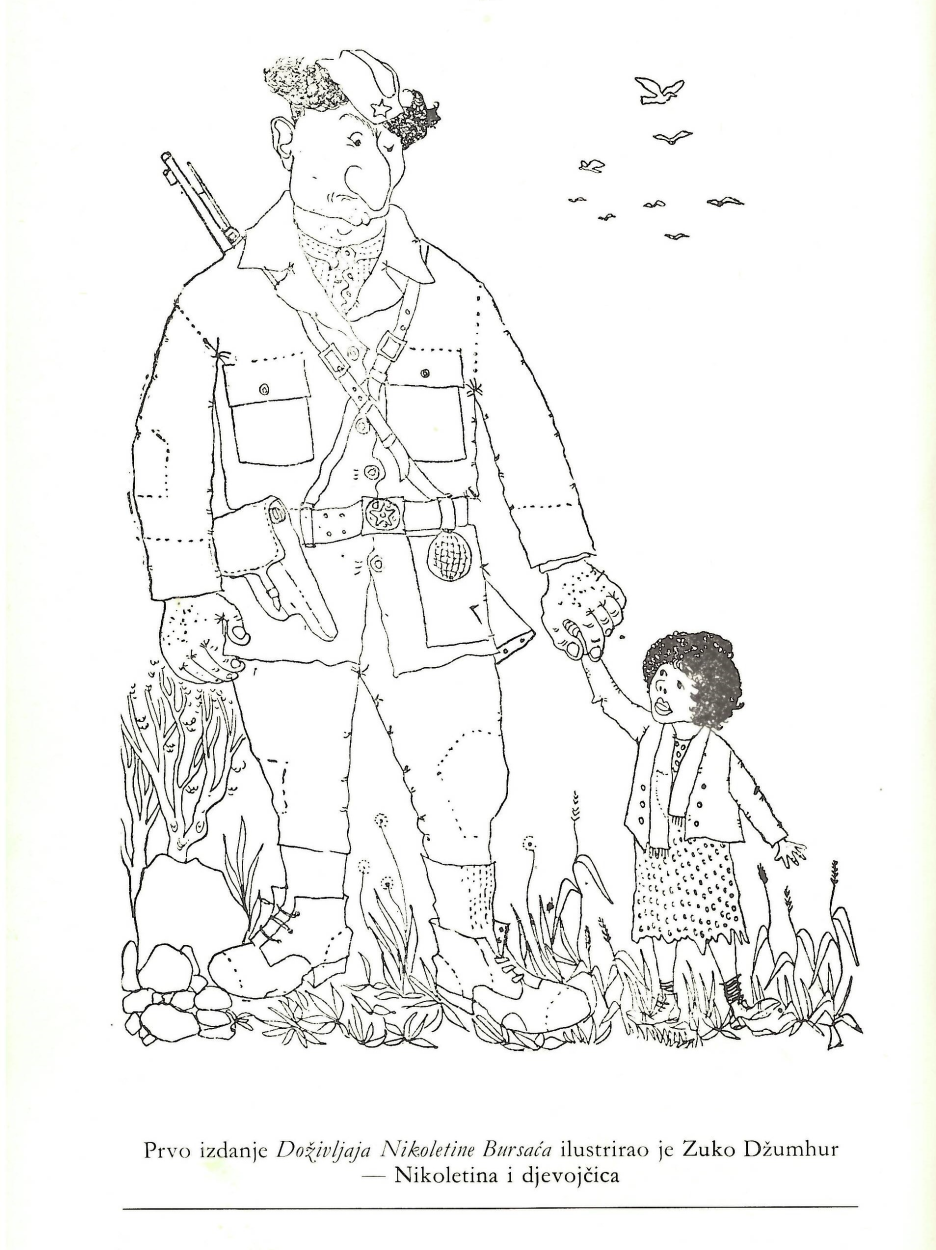 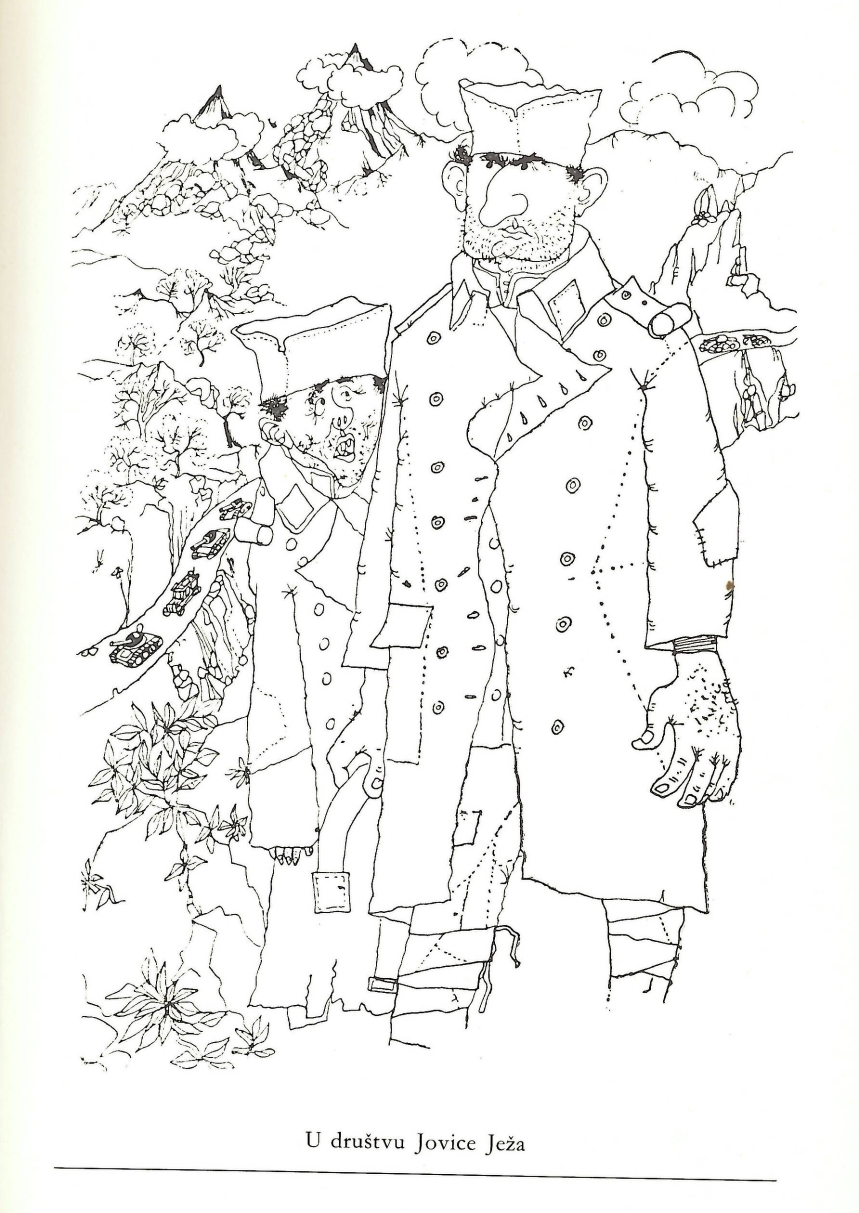 13
Glavni junak Nikoletina Bursać (polazni korpus)
Nikoletina (augmentativ) 380x 
(glavurda, nosina, ručerde)
(šinjeličić, konopčić, Jovica)
Nikolica (hipokoristik) 5x
Nidžo (hipokoristik) 53x
14
Glavni junak Nikoletina Bursać (ciljni korpus)
- Nikoletina (augmentativ) 380x:  
Nikola (317x), Nikoletina (31x), imena u genitivu (13x), zamjenica (11x), Niko hip. (3x), izostavljanja (5x)
- Nikolica (hipokoristik) 5x: 
Nikolica (4x), Nicolo (hipokoristik) (1x)
- Nidžo (hipokoristik) 53x:
Niko hip. (31x), Nikola (18x), izostavljanja (4x)
15
Rezultati analize korpusa
Kvantitativni rezultati (deminutivi):
16
Kvalitativni prikaz rezultata analize deminutivnog korpusa prema sufiksima polaznog jezika (uzorak)
[1] Broj iza sufiksa znači ukupan broj imenica koje su izvedene tim sufiksom. 
[2] Broj u zagradi znači zastupljenost u korpusu svih imenica koje su izvedene tim sufiksom (uključujući sve oblike i ponavljanja). 
[3] Broj u zagradi iza imenice znači zastupljenost te imenice u korpusu (uključujući sve oblike i ponavljanja).
17
Deminutivi
Polazni tekst: (15/60/150)
15 sufiksa: -ica (18/69), -če (8/14), -ić (8/10), -ak (6/16), -čić (4/10), -ka (3/5),         -ič(a)k (3/3), -julj(a)k (2/4), -ce (2/3), -et(a)k (1/6), -ar(a)k (1/3), -er(a)k (1/3), -elj(a)k (1/2), -ašce (1/1), -ence (1/1)
18
Deminutivi
Ciljni tekst: (4/26/54)
4 sufiksa: -chen (18/28), -lein (6/11), -el (1/4), -el + -chen (1/11)

Odnos deminutiva (ciljni/polazni korpus):
54/150 → 36%
19
Rezultati analize korpusa
Kvantitativni rezultati (hipokoristici):
20
Kvalitativni prikaz rezultata analize hipokorističkog korpusa prema sufiksima polaznog jezika (uzorak)
[1] Broj iza sufiksa znači ukupan broj imenica koje su izvedene tim sufiksom. 
[2] Broj u zagradi znači zastupljenost u korpusu svih imenica koje su izvedene tim sufiksom (uključujući sve oblike i ponavljanja). 
[3] Broj u zagradi iza imenice znači zastupljenost te imenice u korpusu (uključujući sve oblike i ponavljanja).
21
Hipokoristici
Polazni tekst: (10/22/262)
10 sufiksa: -o (7/68), -ica (4/161), -ko (3/16), -e (1/4), -onja (1/4), -ec (1/3), -ja (1/2), -deka (1/2), -ić (1/1), -elja (1/1)
22
Hipokoristici
Ciljni tekst: (1/2/33)
1 sufiks: -o (1/1) Nicolo
1 kraćenje imena: Niko (1/31)

Odnos hipokoristika (ciljni/polazni korpus):
33/262 → 13%
23
Rezultati analize korpusa
Kvantitativni rezultati (augmentativi):
24
Kvalitativni prikaz rezultata analize augmentativnog korpusa prema sufiksima polaznog jezika (uzorak)
[1] Broj iza sufiksa znači ukupan broj imenica koje su izvedene tim sufiksom. 
[2] Broj u zagradi znači zastupljenost u korpusu svih imenica koje su izvedene tim sufiksom (uključujući sve oblike i ponavljanja). 
[3] Broj u zagradi iza imenice znači zastupljenost te imenice u korpusu (uključujući sve oblike i ponavljanja).
25
Augmentativi
Polazni tekst: (9/25/436)
9 sufiksa: -ina (10/19), -etina (6/387), -onja (3/16), -ajlija (1/8), -ura (1/2), -uljina (1/1),   -urina (1/1), -urda (1/1), -čuga (1/1)
26
Augmentativi
Ciljni tekst: (2/3/3)
1 prefiks: Un- (1/1)
Prvi dio složenice: Mords- (1/2)

Odnos hipokoristika (ciljni/polazni korpus):
3/436 → 7%
27
Zaključak
Polazni korpus: 
107 stilsko obilježenih imenica s 848 potvrda
Ciljni korpus: 
31 stilsko obilježen ekvivalent s 90 potvrda
Facit: 
11% polaznog korpusa prevedeno stilsko obilježenim ekvivalentom
(Ako bismo u stilsko obilježene ekvivalente svrstali i analitičke deminutive, hipokoristike i augmentative, tipa das kleine Haus, tad bi se broj stilsko obilježenih ekvivalenata ukupno povećao za 14 jedinica, što je u konačnici neznatno povećanje od 1%)
28
Izvori i literatura
Izvori
Ćopić 1966: Ćopić, Branko. Doživljaji Nikoletine Bursaća. Sarajevo. 
Ćopić 1961: Ćopić, Branko. Die ungewöhnlichen Abeteuer des Nikola Bursać. Berlin.
29
Literatura
Babić 1986: Babić, Stjepan. Tvorba riječi u hrvatskom književnom jeziku. Nacrt za gramatiku. Zagreb.
Brabec/Hraste/Živković 19656: Brabec, Ivan; Hraste, Mate; Živković, Sreten. Gramatika hrvatskosrpskoga jezika. Zagreb. 
Čedić et al. 2007: Čedić, Ibrahim. Rječnik bosanskog jezika. Sarajevo.
30
Čengić 1987: Čengić, Enes. Ćopićev humor i zbilja 2. Na bodljikavim lovorikama. Zagreb.
Duden 19955: Duden Grammatik der deutschen Gegenwartssprache. Mannheim.
Duden 19963: Duden Deutsches Universalwörterbuch. Mannheim. 
Fleischer/Barz 20073: Fleischer, Wolfgang; Barz, Irmhild. Wortbildung der deutschen Gegenwartssprache. Tübingen.
31
Jahić/Halilović/Palić 2000: Jahić, Dževad; Halilović, Senahid; Palić, Ismail. Gramatika bosanskoga jezika. Zenica.
Lohde 2006: Lohde, Michael. Wortbildung des modernen Deutschen. Ein Lehr- und Übungsbuch. Tübingen. 
Maretić 19633: Maretić, Tomislav. Gramatika hrvatskoga ili srpskoga književnog jezika. Zagreb.
32
Nekulaa-www: Nekula, Marek. System und Funktionen der Diminutive. Kontrastiver Vergleich des Deutschen und Tschechischen. In: http://www.bohemicum.de/personal/mitarbeiterinnen/marek-nekula/publikationen/aufsaetze.html. 25.3.2017.
Nekulab-www: Nekula, Marek. Diminution im Deutschen und Tschechischen aus typologischer Sicht. In: http://www.bohemicum.de/fileadmin/Downloads/nekula/nekula_clanky/03Nekula.pdf. 25.3.2017.
33
Nenezić 2016: Nenezić, Sonja. Tvorbeno-semantičke karakteristike sufiksa -če  u Ćopićevom jeziku. In: Tošović, Branko (ur./Hg.): Djetinjstvo, mladost i starost u Ćopićevom stvaralaštvu / Kindheit, Jugend und Alter im Werk von Branko Ćopić. Graz – Banja Luka. S. 267–273.
Simeon 1969: Simeon, Rikard. Enciklopedijski rječnik lingvističkih naziva. I A–O. Zagreb. 
Stevanović 19865: Stevanović, Mihailo. Savremeni srpskohrvatski jezik. Beograd.
34
Hvala na pažnji!